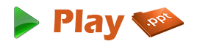 Rewording
generator
Efficient and rapid rewording Help
About Us
If you want to describe an old concept in a
different way, then our  rewording  generator
is
the  exact
assistance  you
could
use.
A
reword
generator
is
an
expert
writer who
takes an article and rewrites it in a way that
the original concept remains same but
the
expressing words are different so it become plagiarism free a have a totally new look.
We also emphasize on spelling, punctuation and other grammatical aspects.
Our Services
Rewording
Summarizing
Editing
Proofreading
Why Us
Rewording   is
an   art.
It
requires
proper

analysis of topic and recognizing the core concept.  Our team  is  capable  of  rewording any article.
We
employ   experienced
writers
for
your

work. Which ensures that the original sense of the article remain intact.
We make a thorough check for plagiarism and grammatical mistake.

RewordingGenerator.com   contains
all
the

skills you require to get a totally distinctive essay.
How We  Work
  Fill up the order form on our site. Communication
will be via email.
	Attach the essay. We will inform you about the 
cost of your order in reply.
  You pay us through our safe payment method.
	Our expert writer initiates the work. a 
professional with an wide-ranging vocabulary 
develops a totally rephrased composition.
  You get the reworded article via email.
We Offer
Natural Text Flow
No plagiarism
Full Privacy
Grammatically Correct
Contextual Rephrasing
24/7 Customer support
Money Back guarantee
Order Now
Order Now Get Discount
Thank YOU
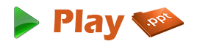 www.playppt.com